The CHS Theatre Wing


2014-2015 Season
The 39 Steps
Fall 2014
Georgia Theatre ConferenceChampions
Region 1-AAAAChampions
Thankoooo!
Drama Class Shenanigans
It’s a Wonderful Life
Winter ‘14-’15
CHS Literary Team
Second Place in Region 1AAAA!
Second PlaceGirls DramaticInterpretationClass AAAA
Spoon River Anthology
Eurydice
ASU Champions 2015!
Thanks for an amazing season!
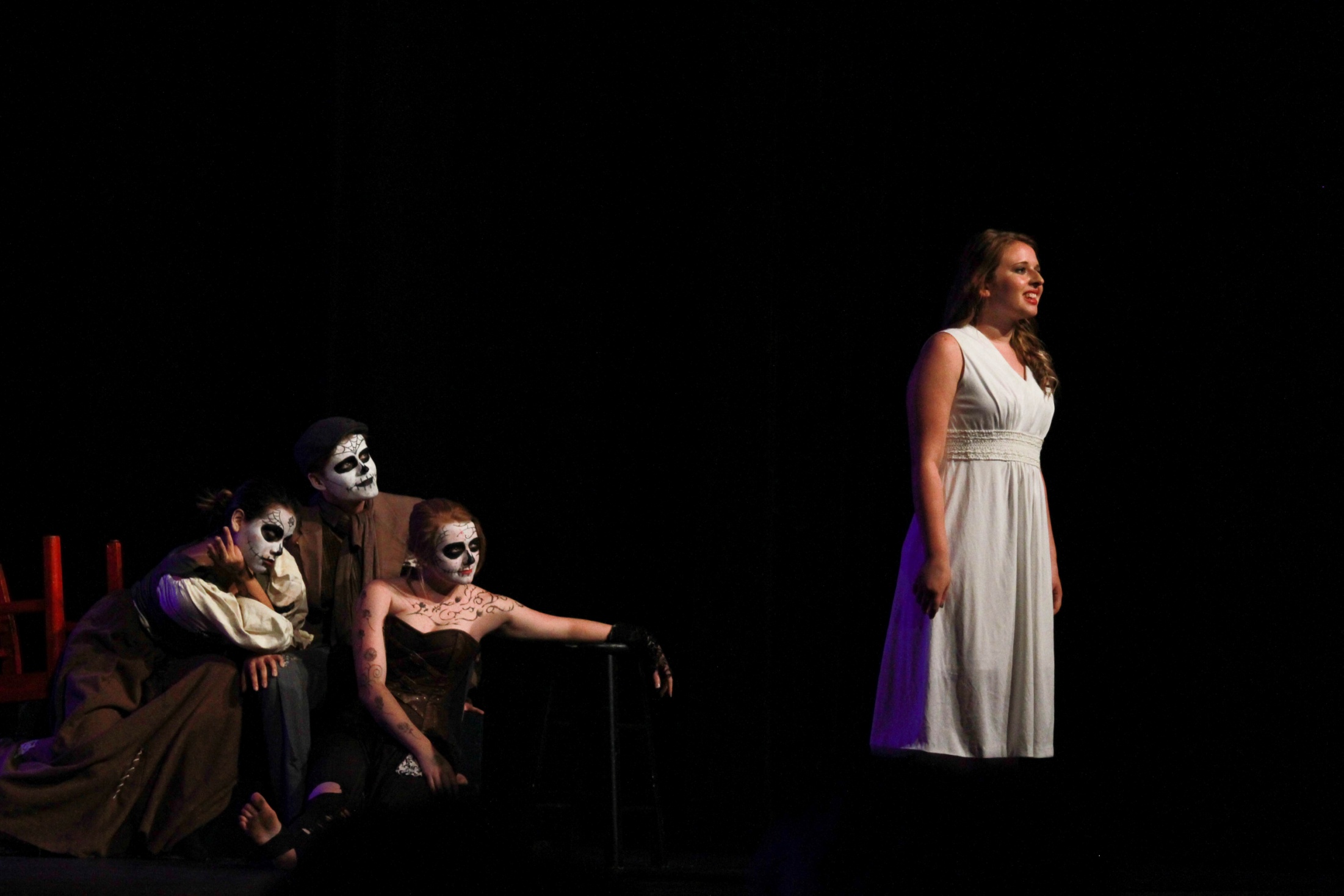